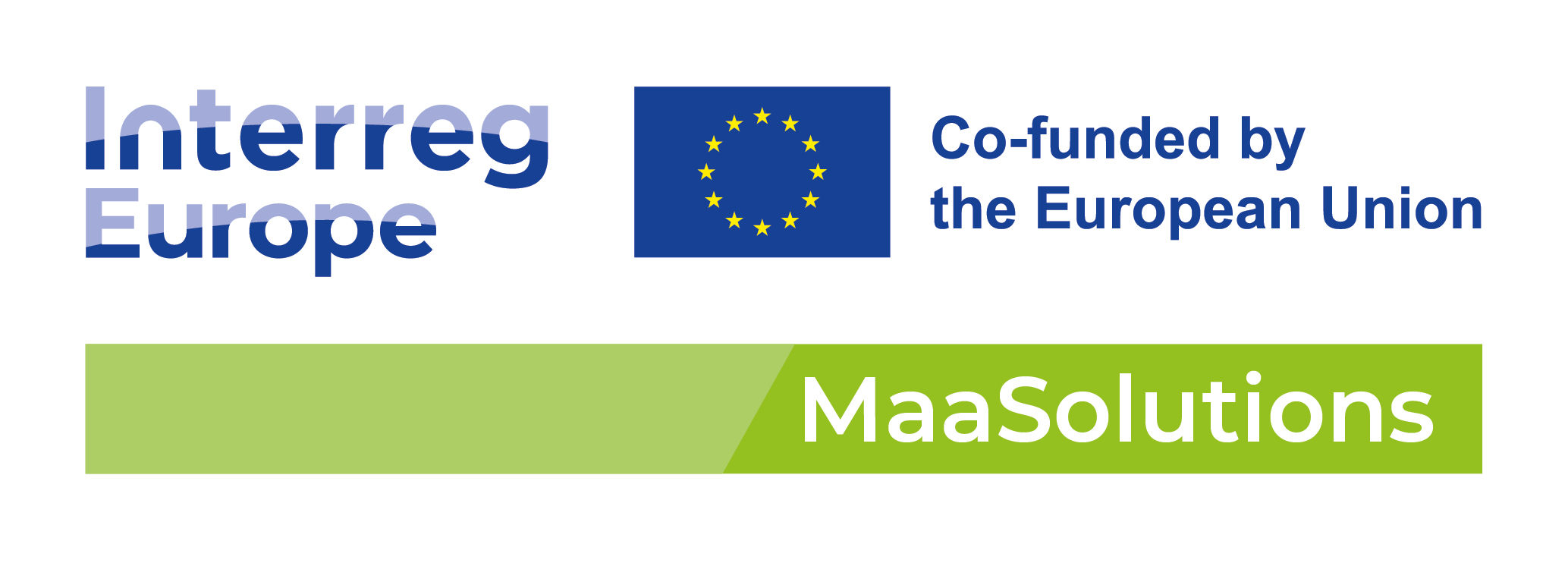 MaaSolutions
project 
presentation
Last Update: January, 2025
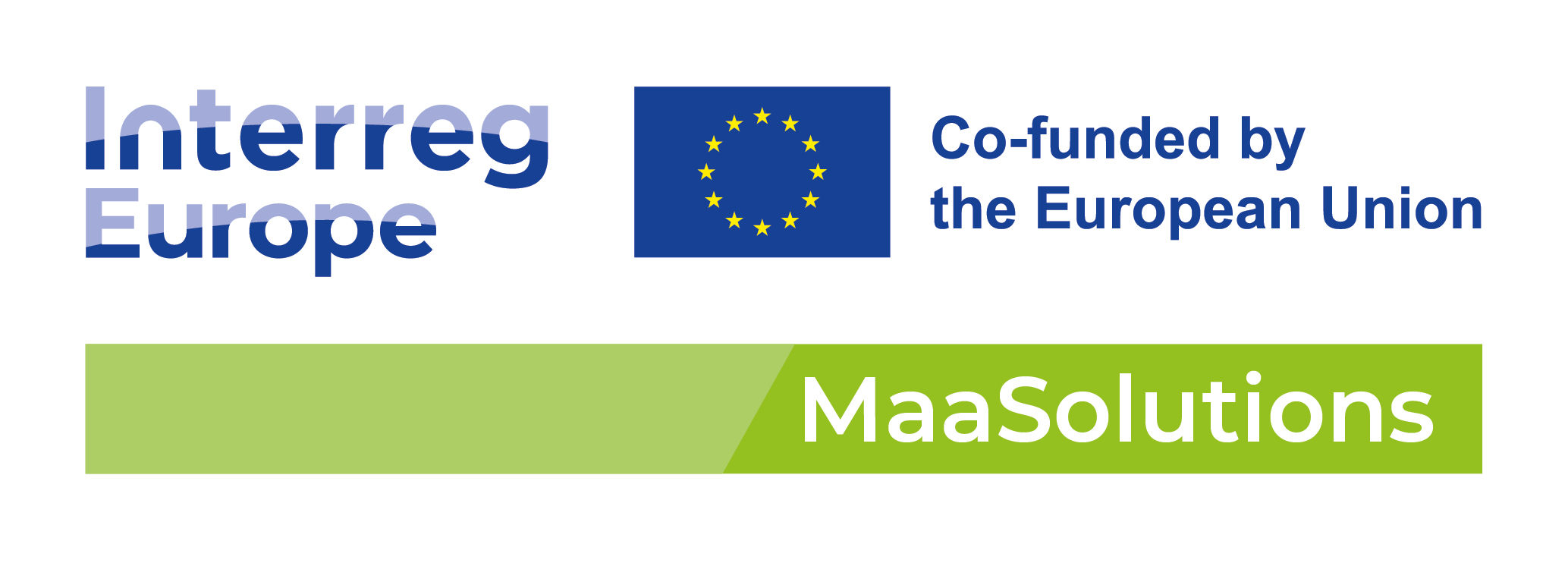 Objective of the project
The project seeks to strengthen the capacity of public authorities to manage urban mobility through innovative strategies like Mobility as a Service (MaaS). By simplifying access to diverse transport options, MaaS encourages
sustainable travel, reducing car dependency and traffic impacts. 
The initiative promotes efficient urban mobility planning through digital tools, regional collaboration, and shared best practices across Europe.
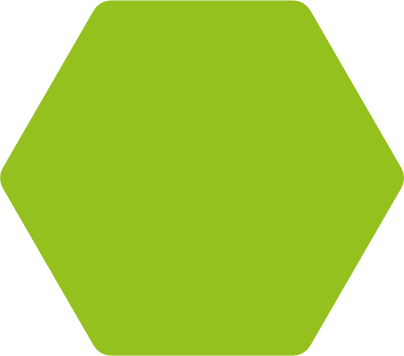 TOTAL
€ 1.691.772
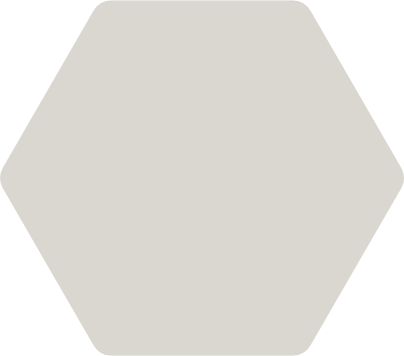 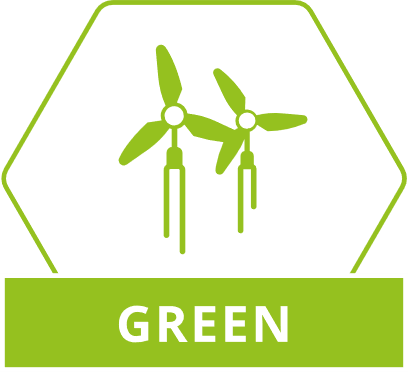 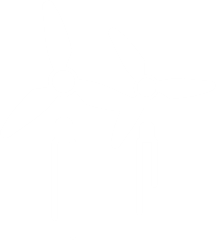 April 2024

June 2028
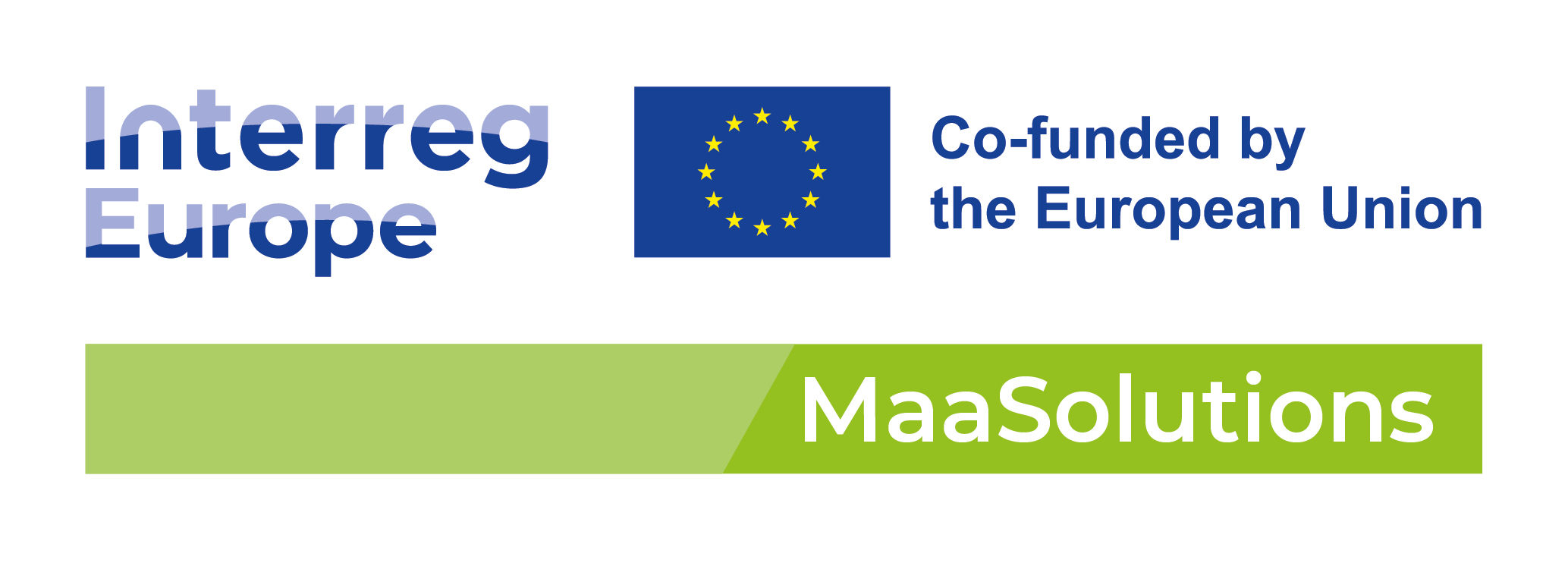 PROJECT in a nutshell
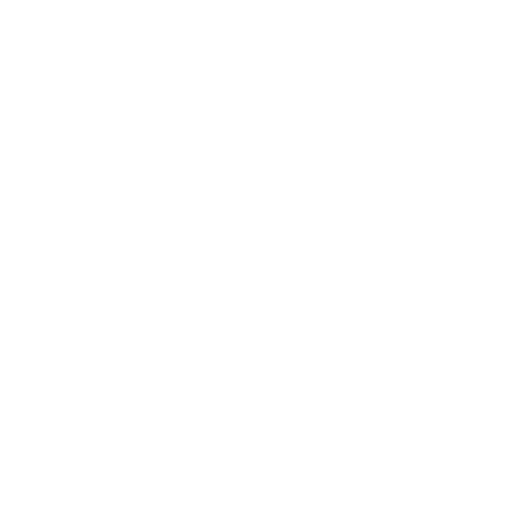 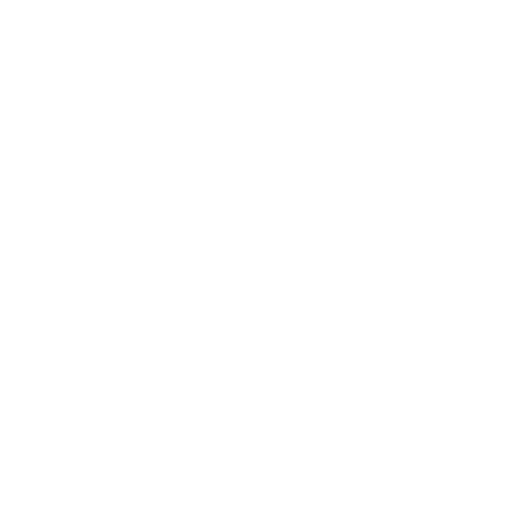 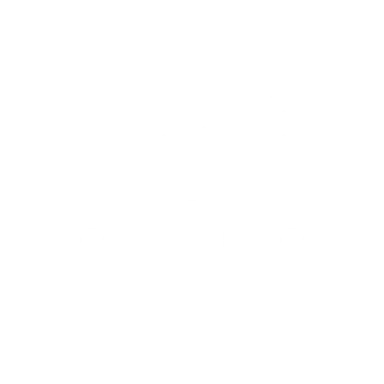 Policy objective 2:
 Greener Europe

Specific objective: 
Zero-carbon urban mobility
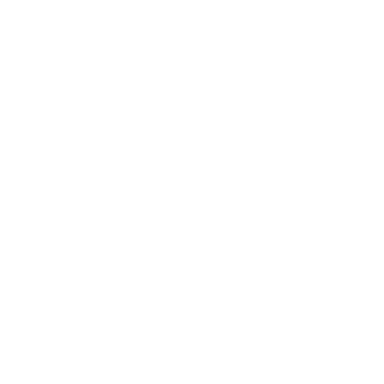 51 month

Core phase
01.04.2024 – 31.03.2027

Follow-up phase
01.04.2027 – 31.03.2028

Closure phase
01.04.2028 – 30.06.2028
€ 1.691.772,00

ERDF
€ 1.353.417,60

Co-financing: 
€ 338.354,40
MaaSolutions is co-financed by the Interreg Europe Programme

2nd call for project proposals
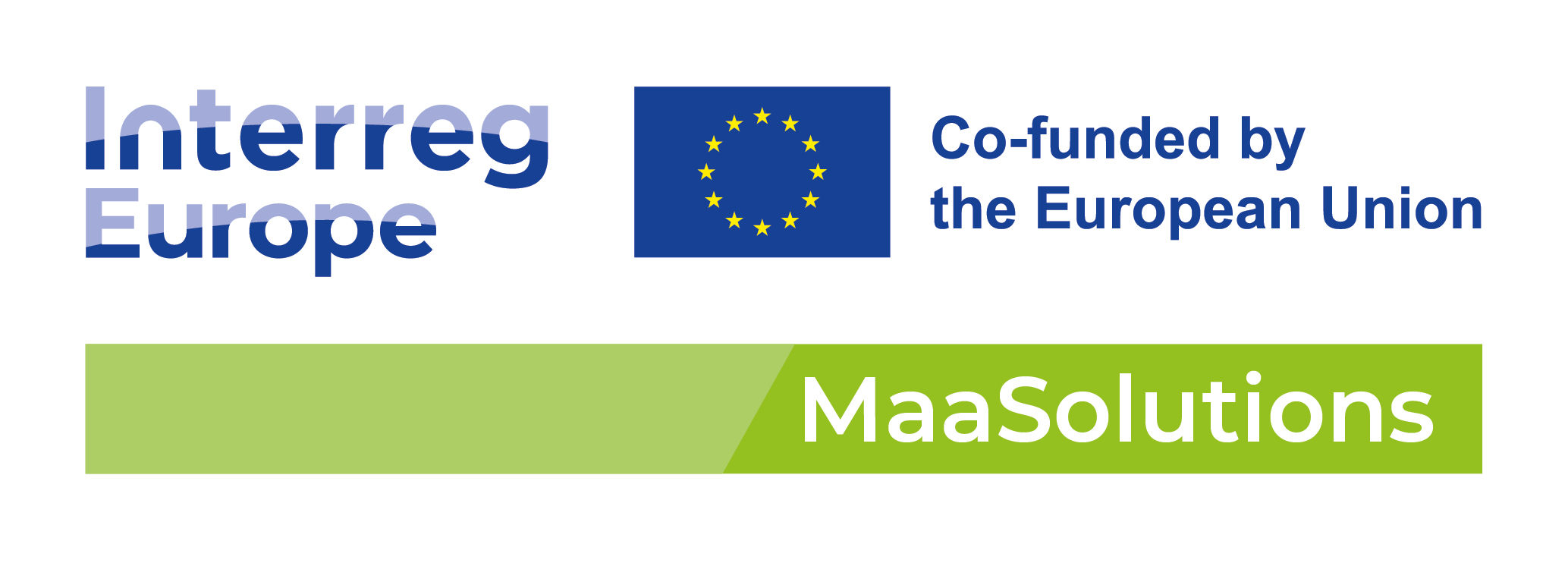 MaaSolutions Partnership
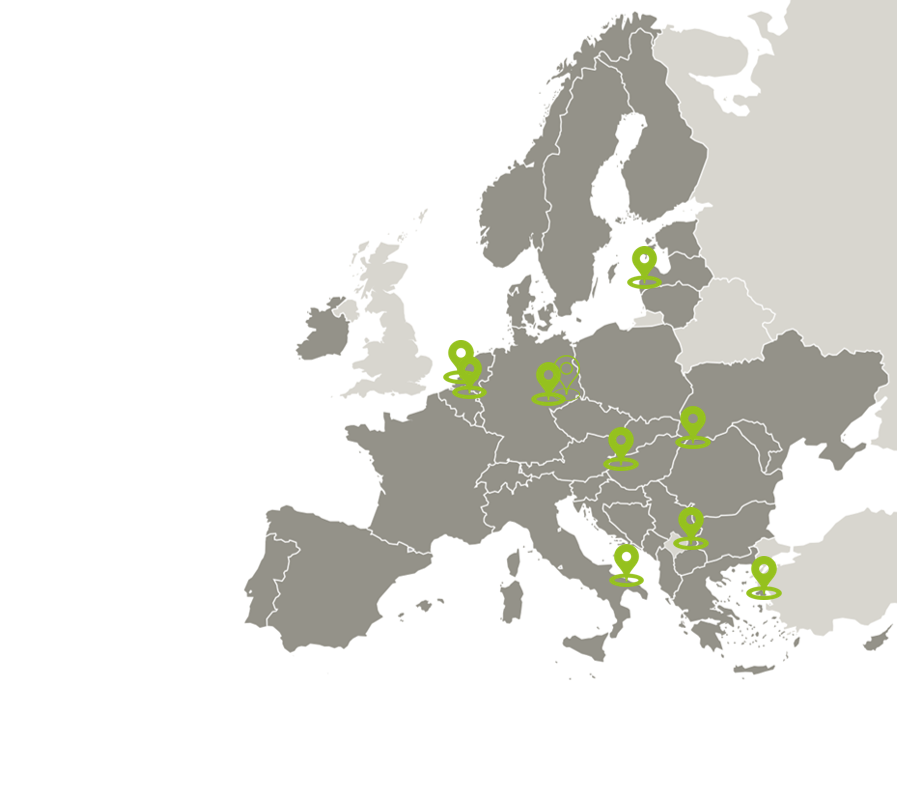 9 project partners and an associated policy authority working together.
Lead Partner:
Puglia Region (Italy)

PP2: Intercomunity Development Association Baiamare Metropolitan Area   (Romania)

PP3: Stad Geel (Belgium)

PP4: Liepāja city municipal administration  (Latvia)

PP5: Vas County Government Office (Hungary)

PP6: Aufbauwerk Region Leipzig GmbH (Germany)

PP7: University of the Aegean (Greece)

PP8: Gemeente Schouwen-Duiveland    (Netherlands)

PP9: Grad Leskovac  (Serbia)

Associated policy authority:
District of Northern Saxony (Germany)
8 COUNTRIES: ITALY, ROMANIA, BELGIUM, LATVIA, HUNGARY, GERMANY, GREECE, NETHERLANDS
PARTNERS
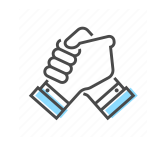 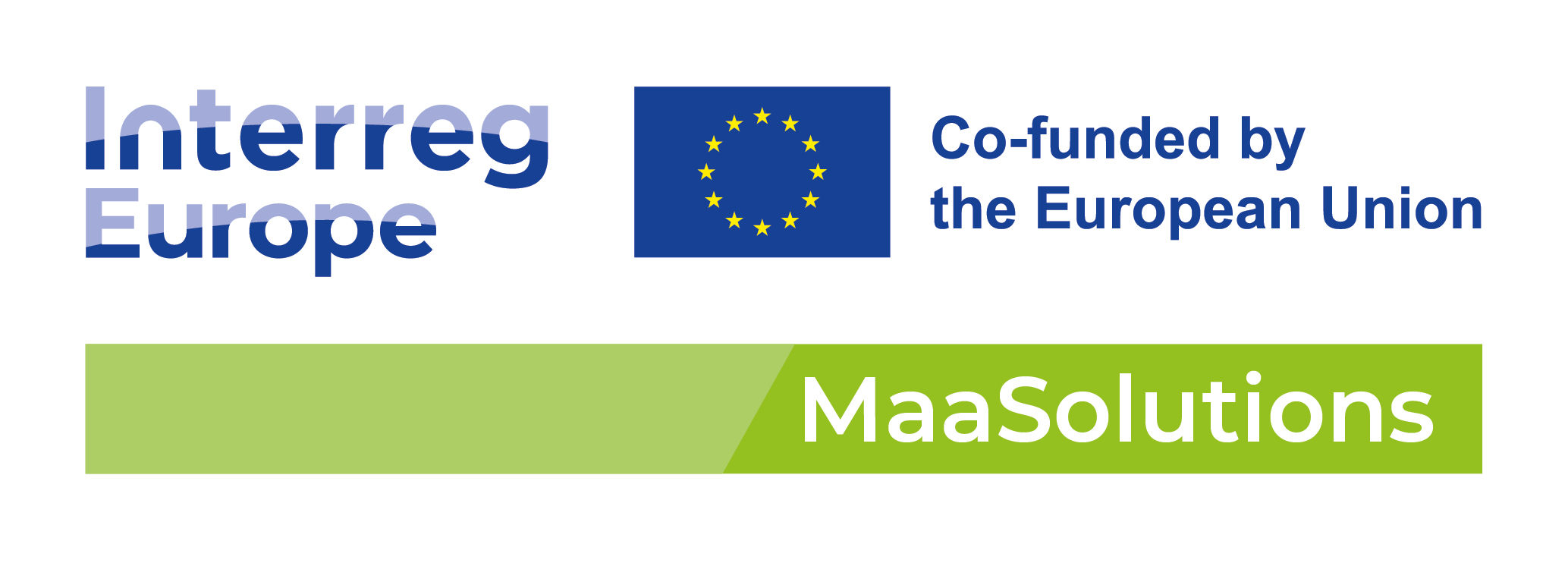 MaaSolutions addresses 7 Policy Instruments:
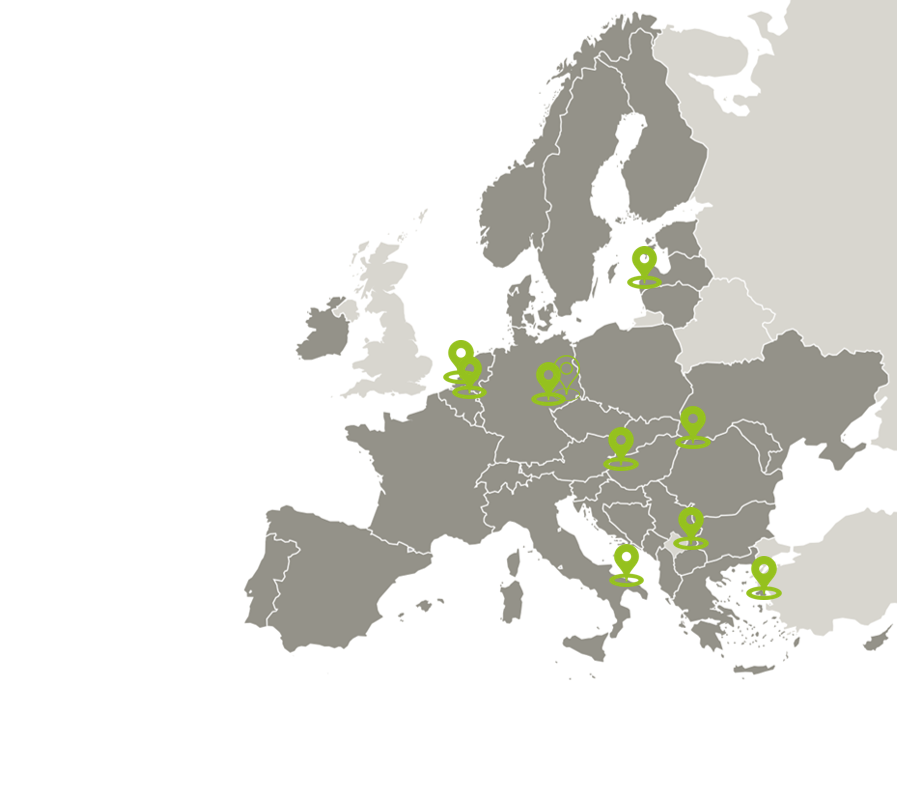 RP Puglia ERDF ESF+ 2021-2027 by Apulia Region

Sustainable Urban Mobility Plan 2030 by Intercomunity Development Association Baia Mare Metropolitan Area

Urban Mobility Plan by Stad Geel

Liepaja city and Dienvidkurzeme municipality development programme 2022-2027 by Liepāja city municipal administration

Territorial and Settlement Development Operational Programme Plus - TOP_Plusz- 1.2.1-21, Liveable settlements (Élhető települések) by Vas County Government Office (VVÖH) 

Kreisentwicklungskonzept Nordsachsen 2030 by Aufbauwerk Region Leipzig GmbH 

Strategic vision Schouwen-Duiveland “Tij van de Toekomst 2040” (Tide for the Future 2040) by Gemeente Schouwen-Duiveland
8 COUNTRIES: ITALY, ROMANIA, BELGIUM, LATVIA, HUNGARY, GERMANY, GREECE, NETHERLANDS
PARTNERS
MaaSolutions Key Outputs
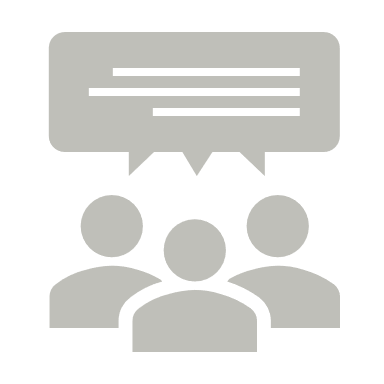 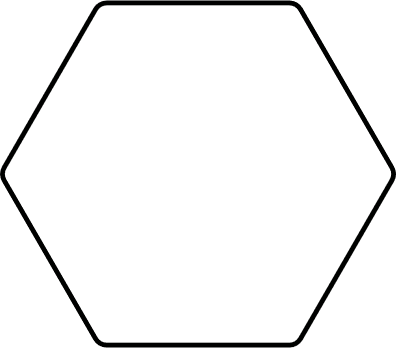 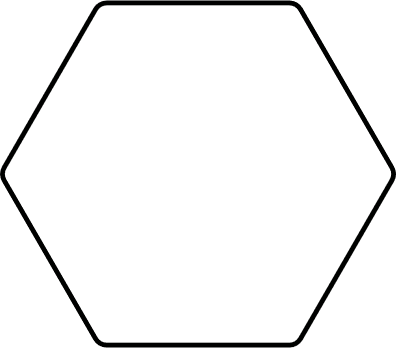 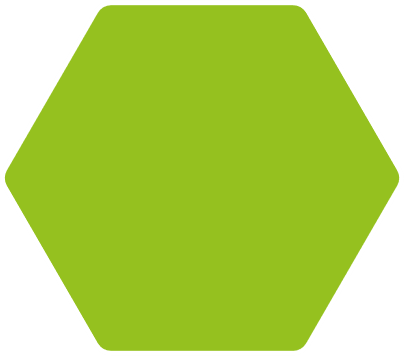 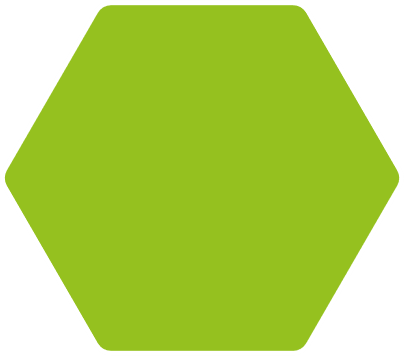 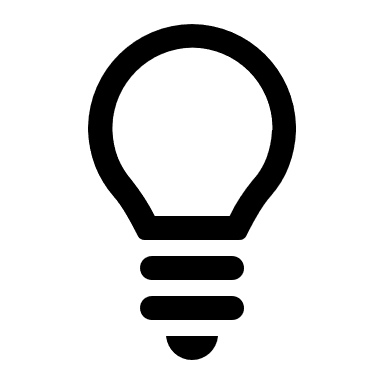 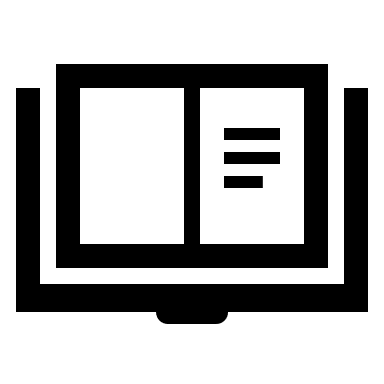 0
1
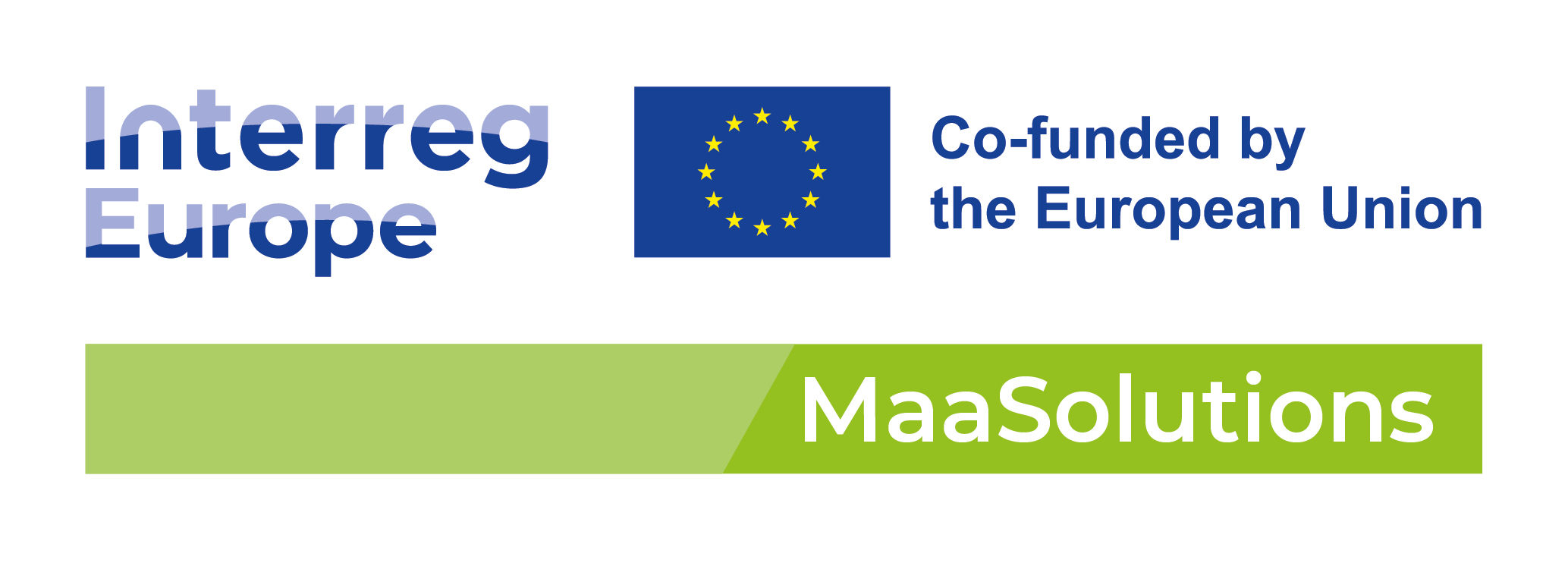 Good Practices 
identified out of 15
Interregional Policy 
Learning Events 
organised out of 9
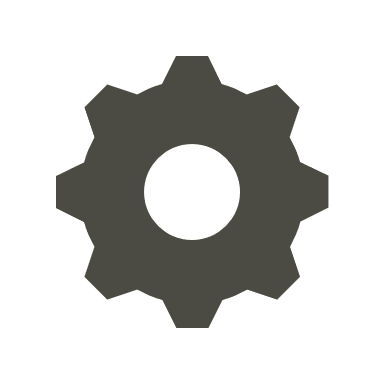 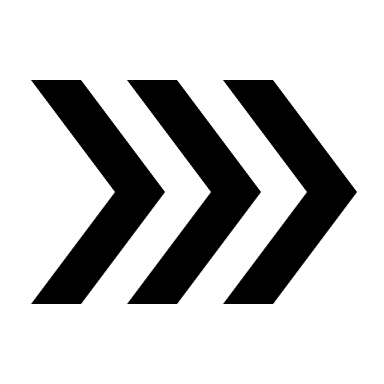 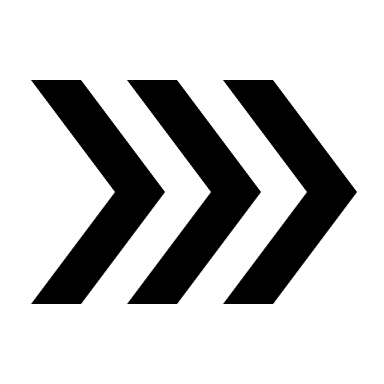 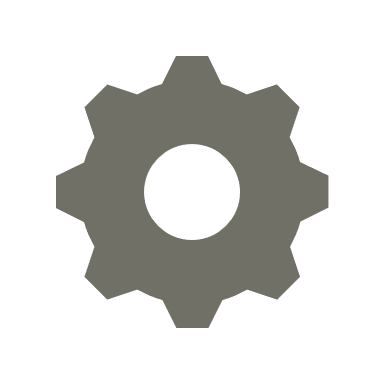 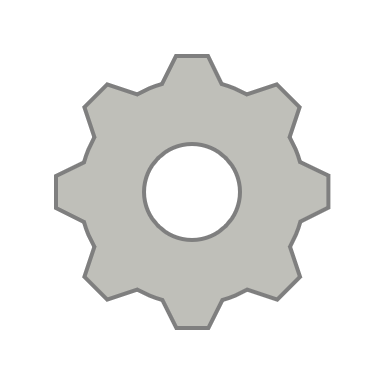 0% of initially planned
10% of initially planned
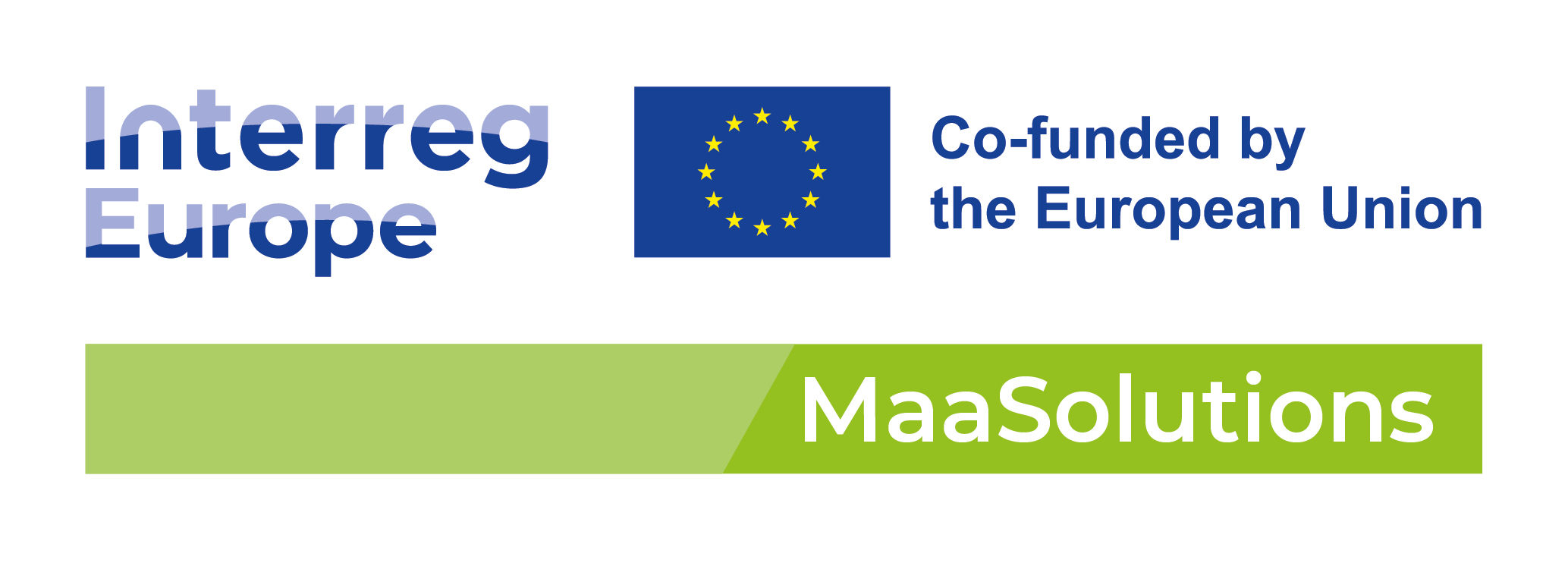 Kick-Off Meeting MaaSolutions Project Launches – Digital Solutions for Sustainable Urban Mobility
The meeting fostered collaboration among partners, emphasizing the exchange of best practices and strategies to drive cultural and operational change in urban transportation.
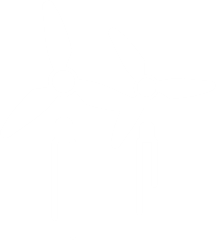 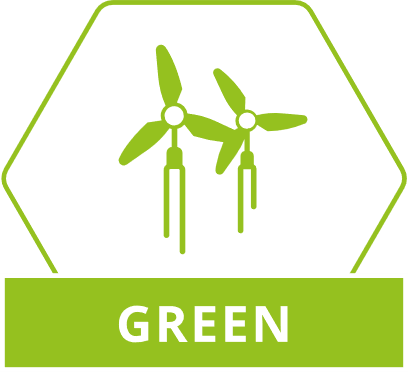 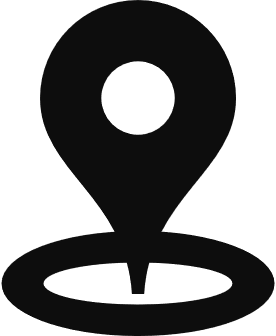 Bari, 18th September 2024
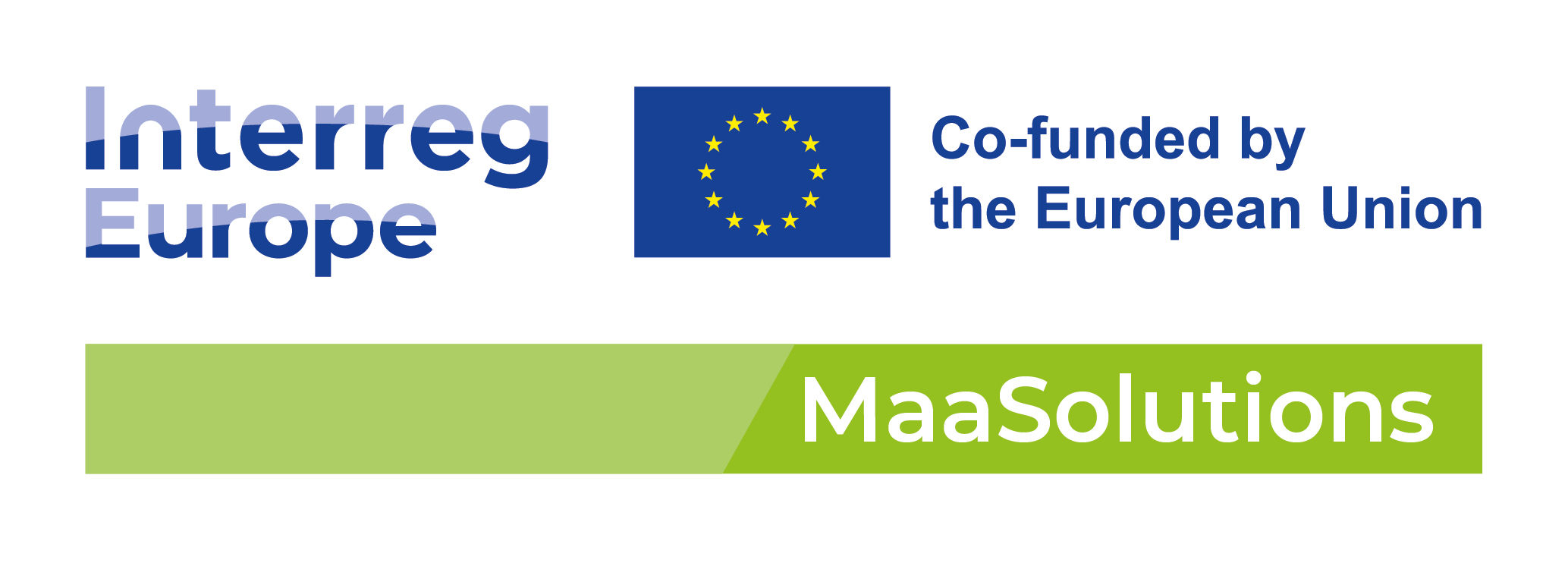 First Newsletter 
published
Overview:

The first MaaSolutions newsletter introduces the project which aims to enhance sustainable urban mobility through digital innovation and Mobility as a Service (MaaS) strategies. Partners from nine European countries collaborate to share knowledge, improve transport systems, and promote sustainable solutions. 
Highlights include the kick-off meeting in Bari, inclusion of a new Discovery partner, and a webinar on urban logistics.
TOTAL
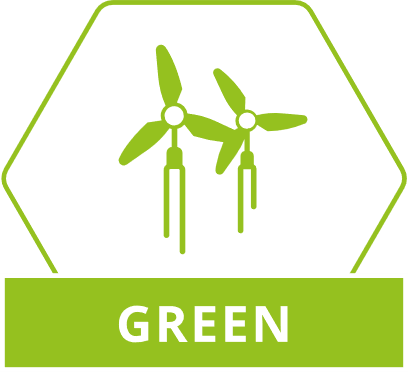 Stay Connected! Sign up to receive the latest updates. Don't miss out on exciting news and insights!
https://www.interregeurope.eu/maasolutions/library
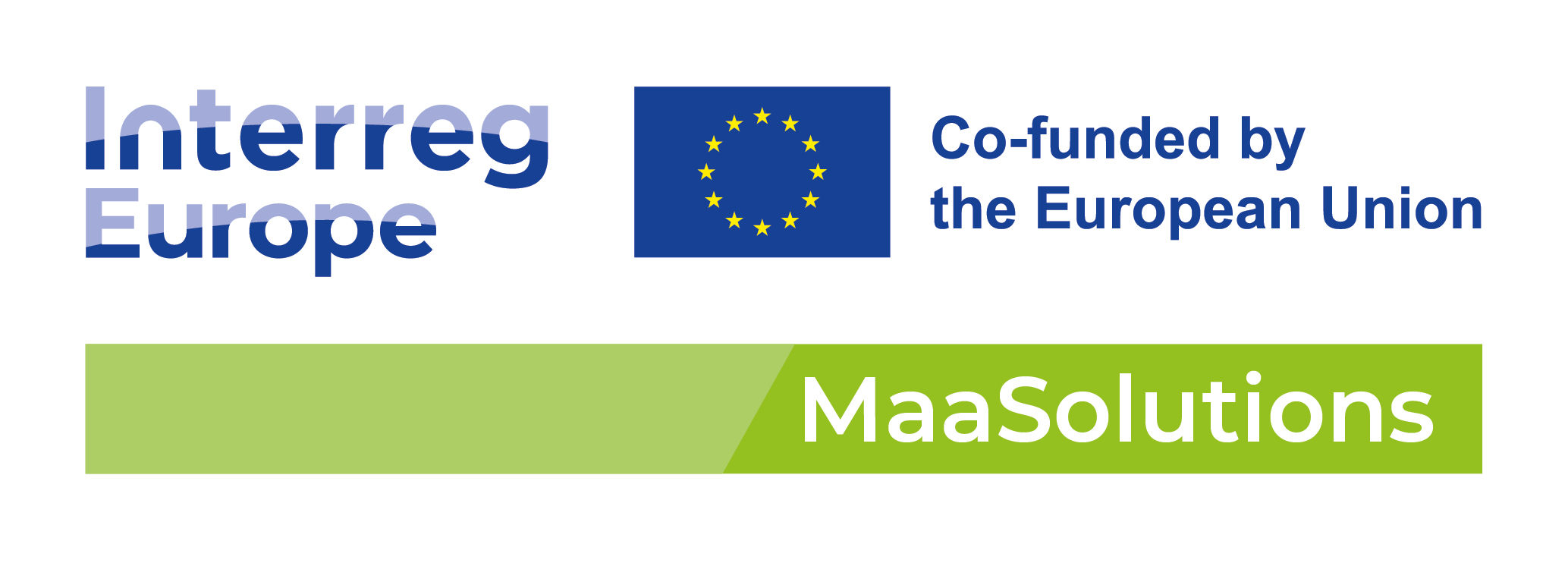 First Regional Stakeholder Meetings ongoing:
Date: October 25, 2024Location: Geel, Belgium
6 stakeholders discussed mobility solutions, good practices like Hoppin points and bicycle highways, and future planning.
Date: October 30, 2024
Location: Online, Apulia
Municipal representatives and transport providers discussed their roles in the MaaSolutions project, focusing on regional policy improvements and mobility as -service solutions.
Date: September 25, 2024Location: Online, Hungary
The first online meeting gathered 11 stakeholders to collaborate on sustainable mobility who will contribute through seminars, study tours, and good practice exchanges.
Date: September 27, 2024Location: Baia Mare, Romania
5 stakeholders discussed mobility solutions, public transport, and eco-friendly travel for the MaaSolutions project.
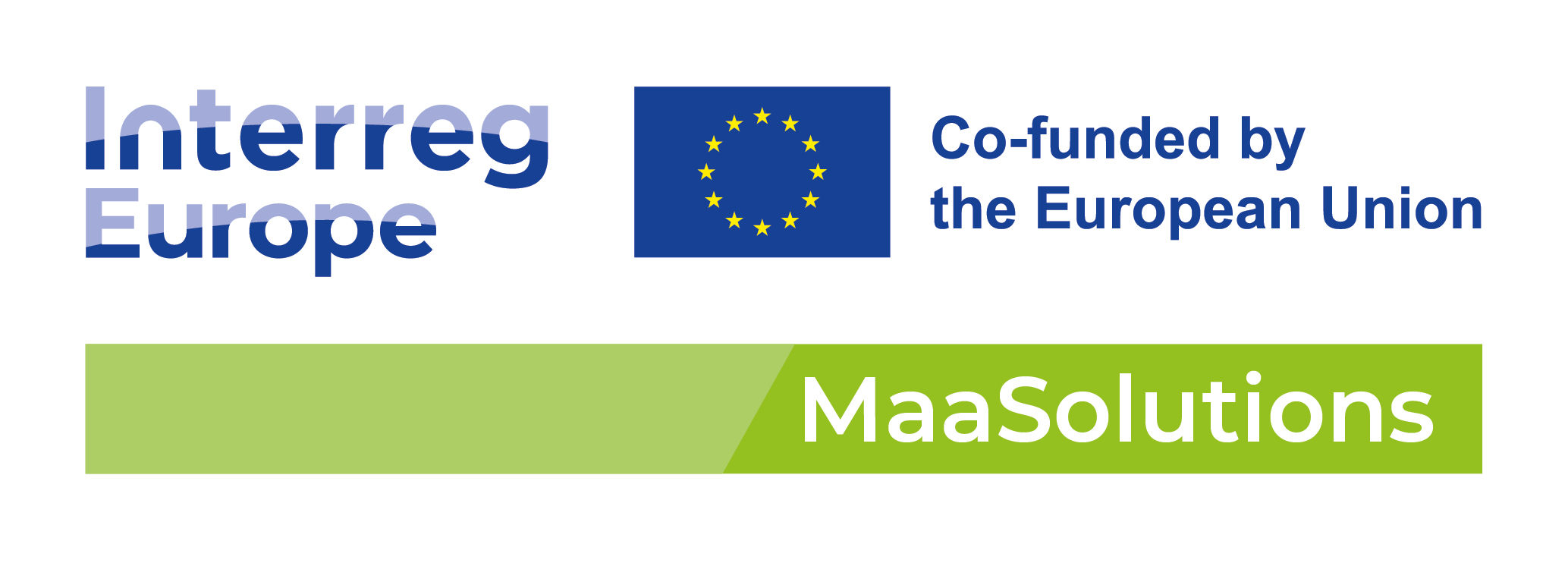 First Regional Stakeholder Meetings ongoing:
Date: December 11, 2024Location: Liepāja, Latvia
Key stakeholders discussed MaaS integration, data management, legal frameworks, and pilot projects for smarter urban mobility.
Date: coming soon!Location: Schouwen-Duiveland, the Netherlands
Date: coming soon!
Location: Leipzig, Germany
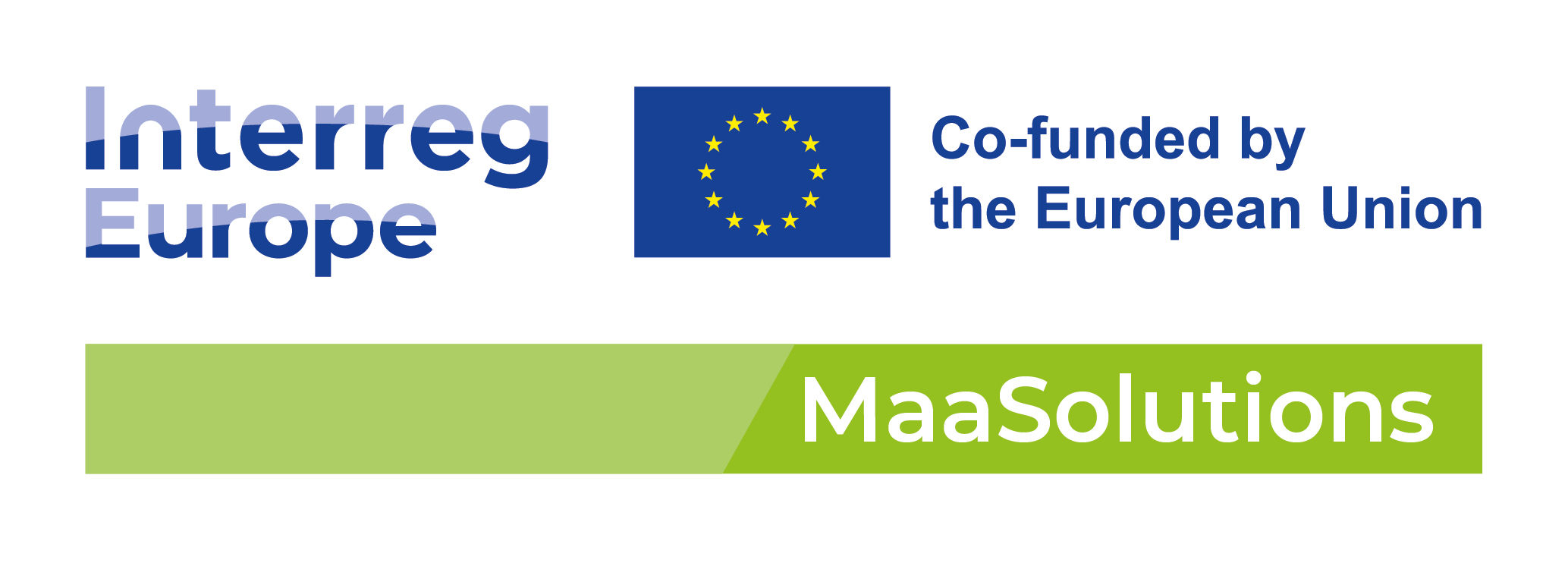 Ongoing Data Collection and Territorial Analysis
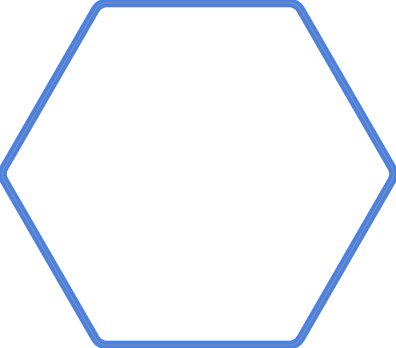 📊
Quantitative & Qualitative Data
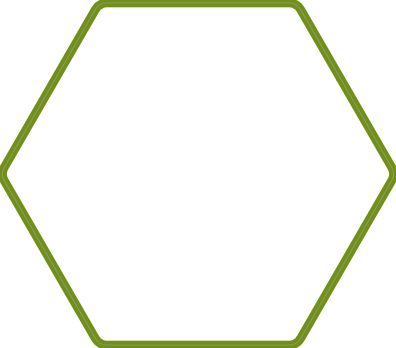 💬
Stakeholder Workshops
Semester 1 focuses on comprehensive data collection to assess regional mobility needs and opportunities. Using a common research model, partners gather quantitative data on user preferences and MaaS market potential, along with qualitative insights from the stakeholders through surveys, workshops, and focus groups. This effort will identify good practices and inform tailored solutions for sustainable urban mobility across partner regions.
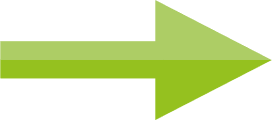 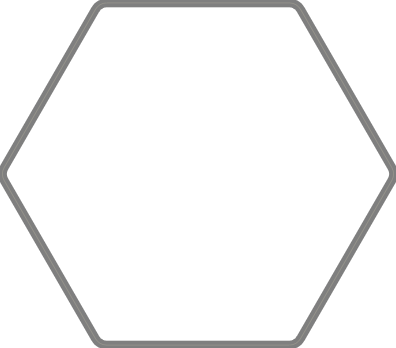 🌍
Interregional Collaboration
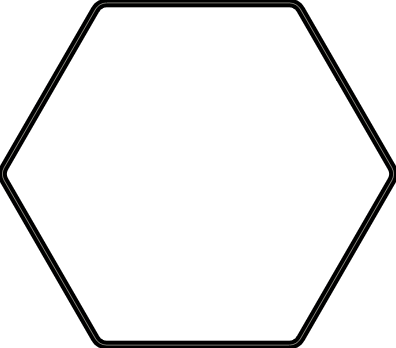 📈
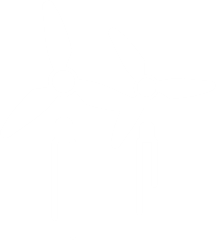 Good Practices
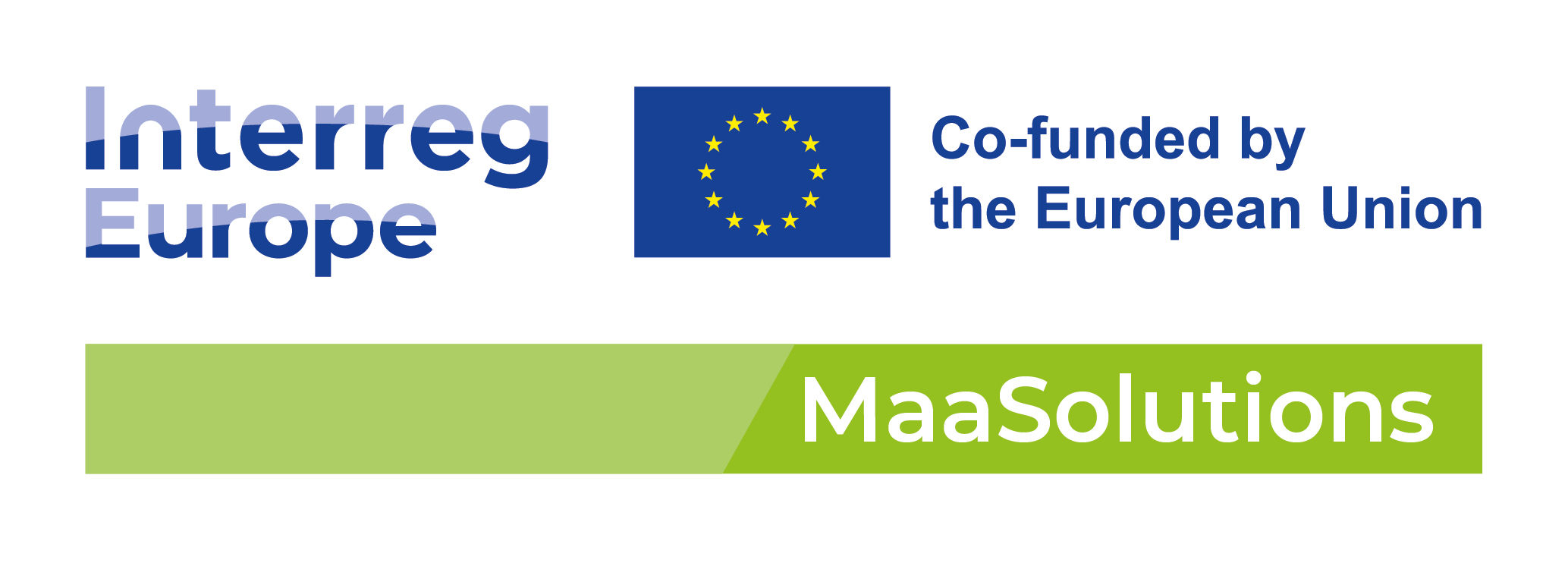 Waiting for the Second Interregional Learning Event in Hungary
Event Highlights:

Study Visit and thematic workshop
Participants: Stakeholders and policymakers from 9 European partner regions.
Goals: 
Share best practices such as the Hungarian “Rail & Bike” model and the implementation of the integrated ticket system called “Tekergo”.
Conduct a thematic workshop on various business models applicable to the regions.
Strengthen partnerships to promote sustainable urban mobility.
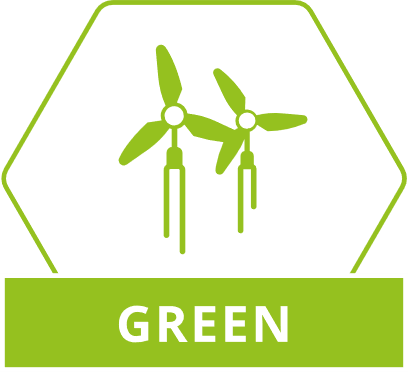 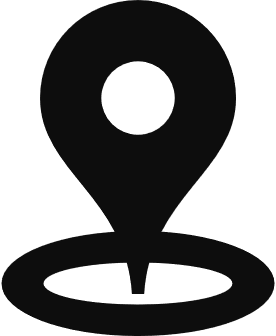 Hungary, March 25–26, 2025
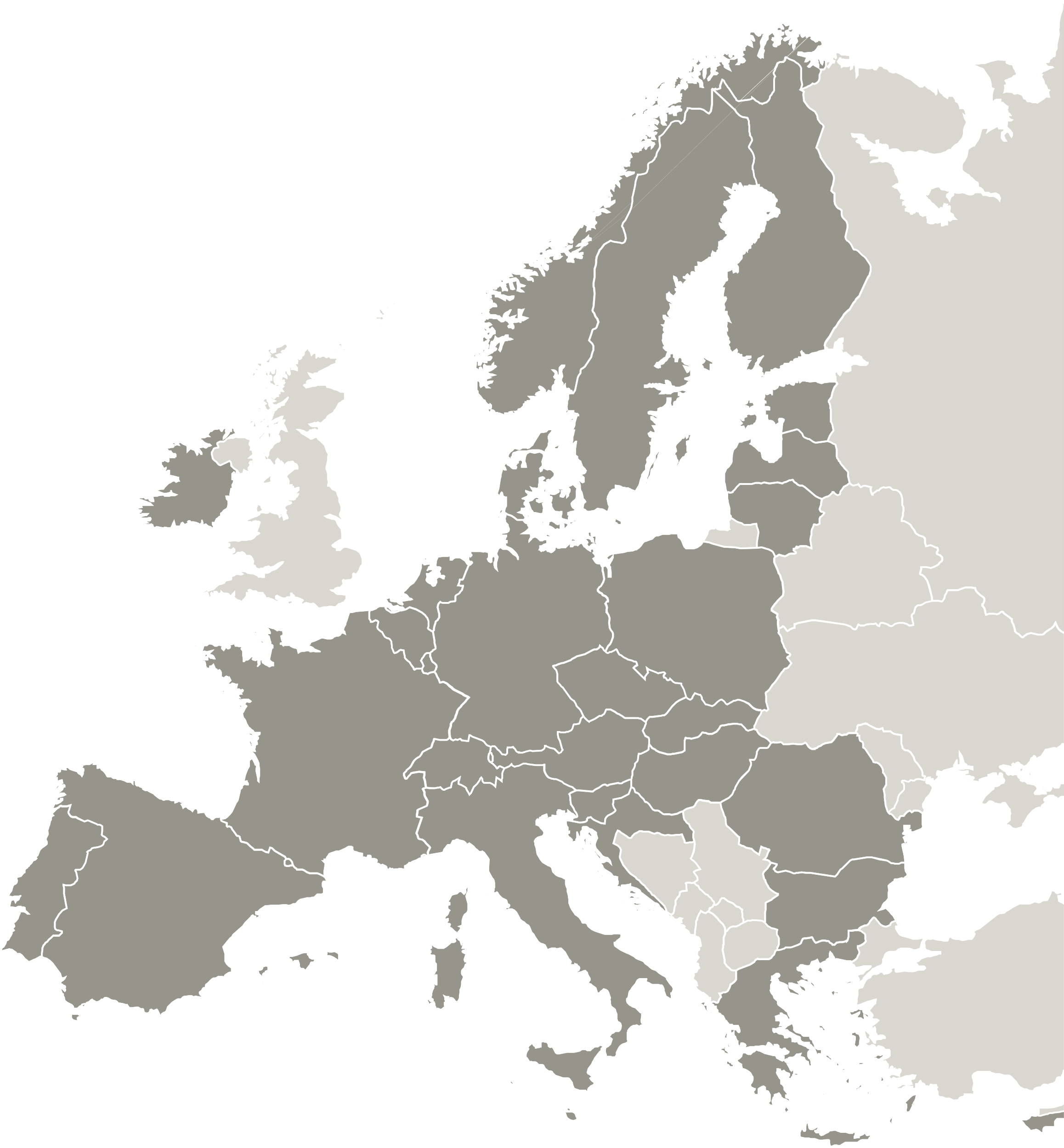 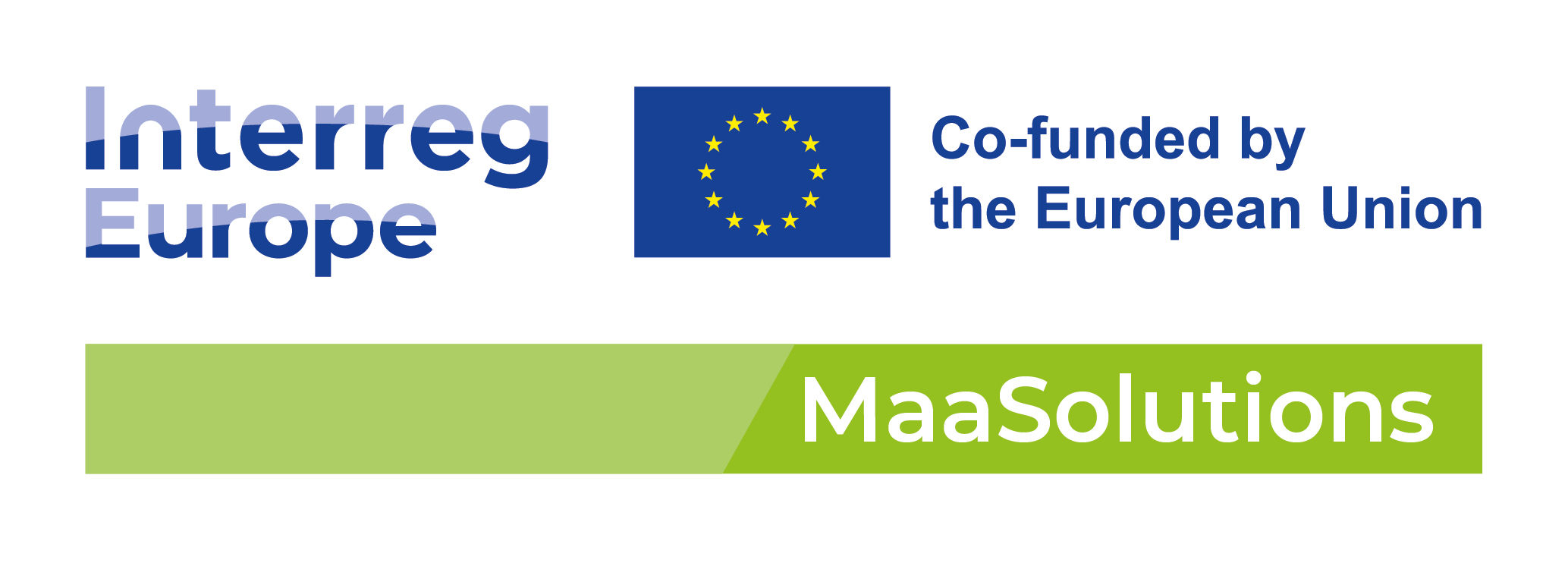 The project MaaSolutions is implemented in the framework of the Interreg Europe programme and co-financed by the European Union.
www.interregeurope.eu/maasolutions
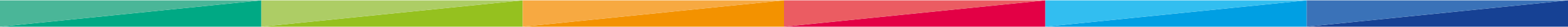